L
SMART GOALS SALES
MONTH :
WEEK :
SPECIFIC
MEASURABLE
ATTAINABLE
RELEVANT
TIME BOUND
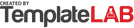